GOAL SETTING
6th Grade Physical Education
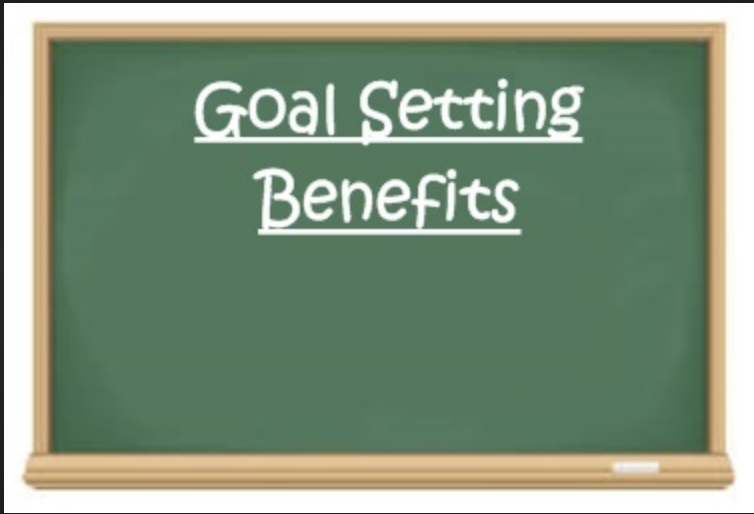 SELF EVALUATION
Goal ideas
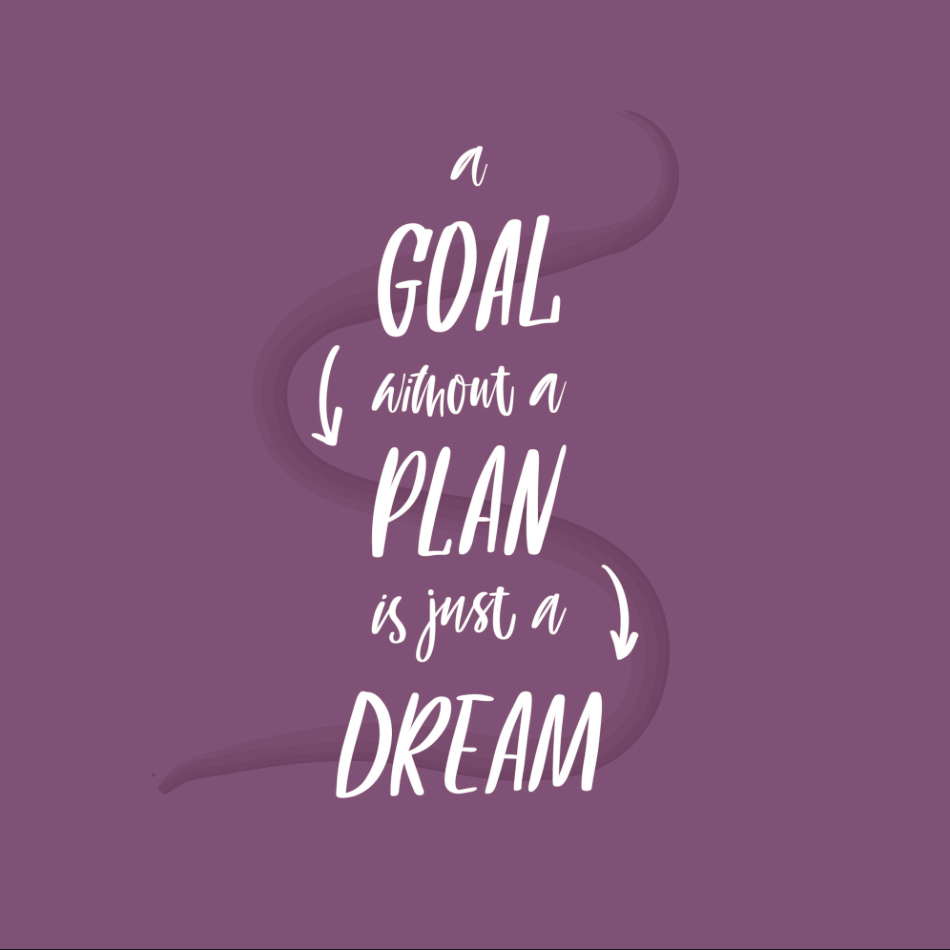 *fitness Test*Daily Run*Aerobic Run*Timed Mile*Exercise Room*Increase Strength*Increase skill in activity
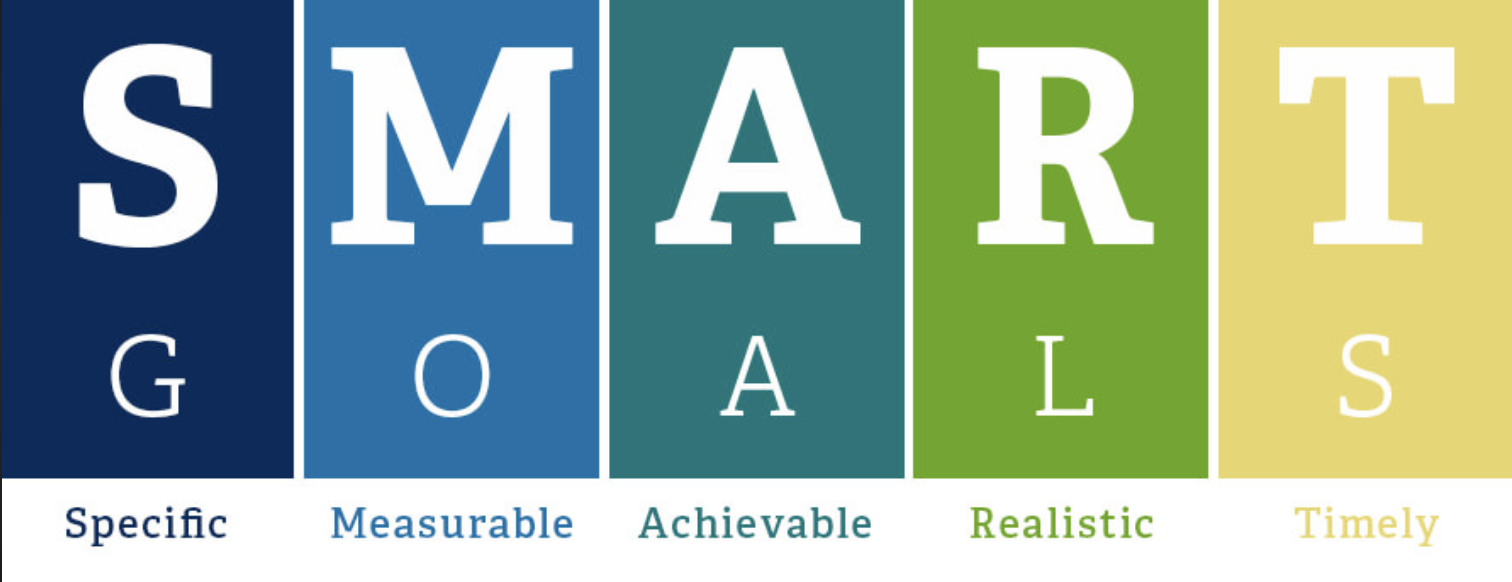 6th Grade Physical Education
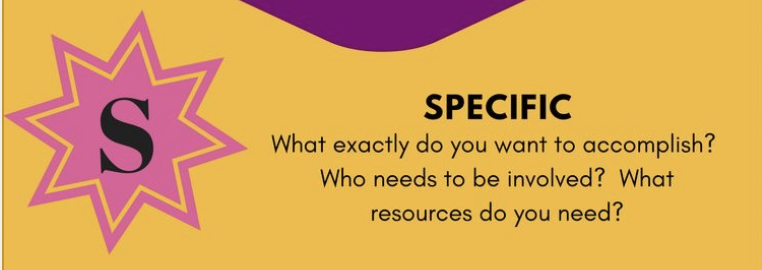 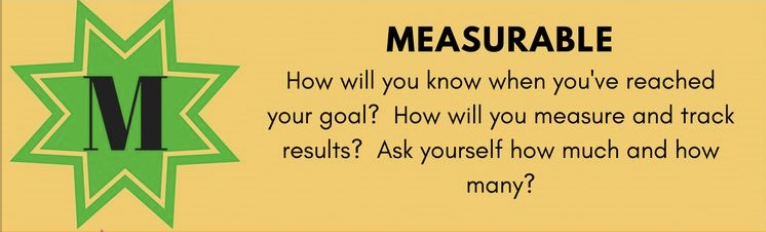 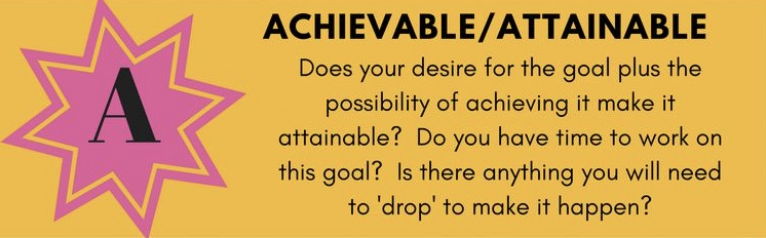 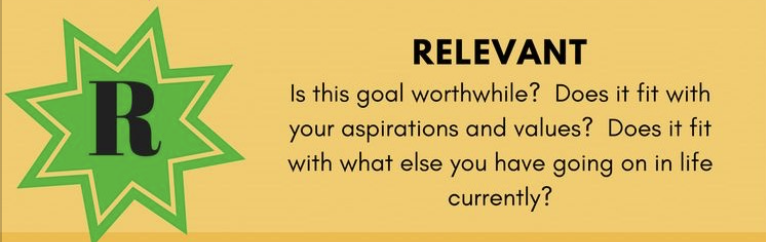 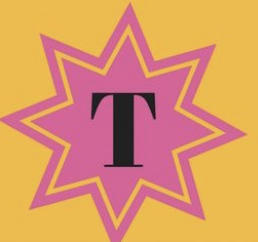 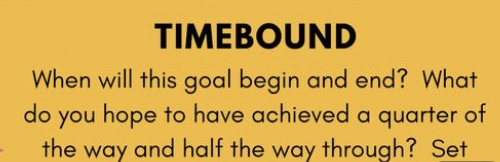 SMART GOAL SETTING